TIẾNG VIỆT 1
Tập 1
Tuần 5
Bài 24: qu – r
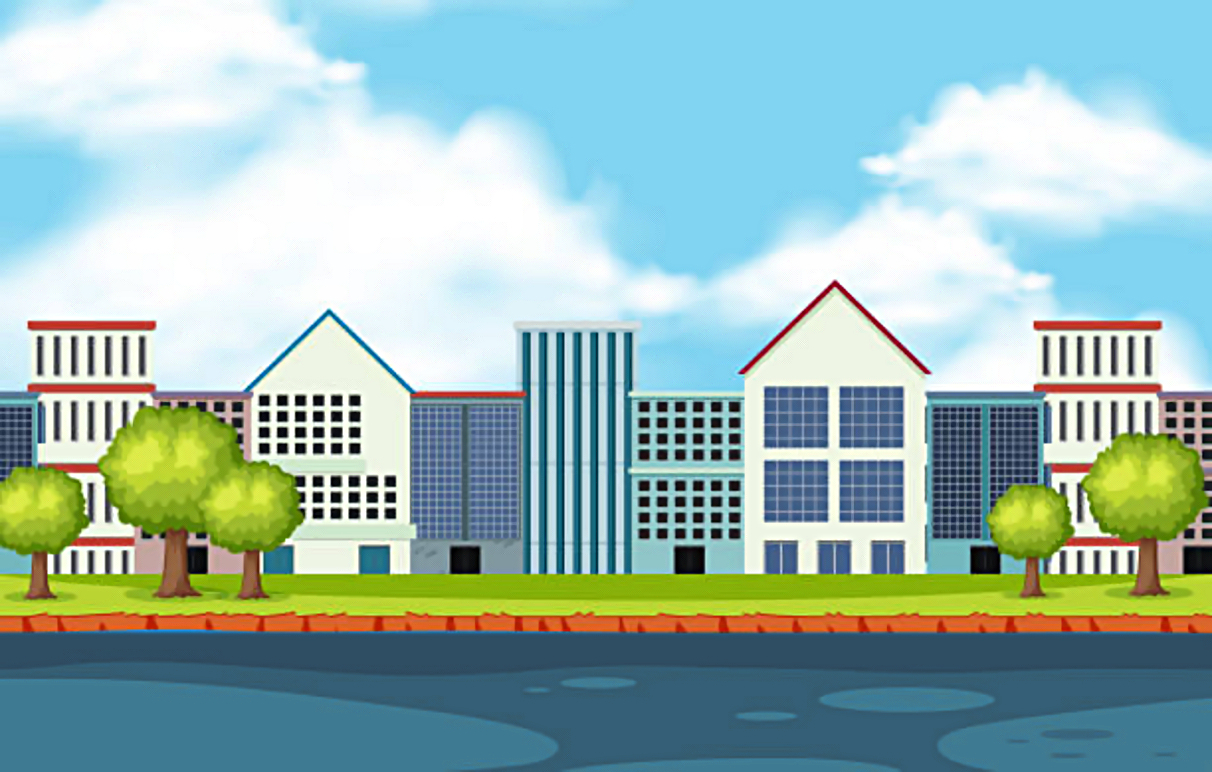 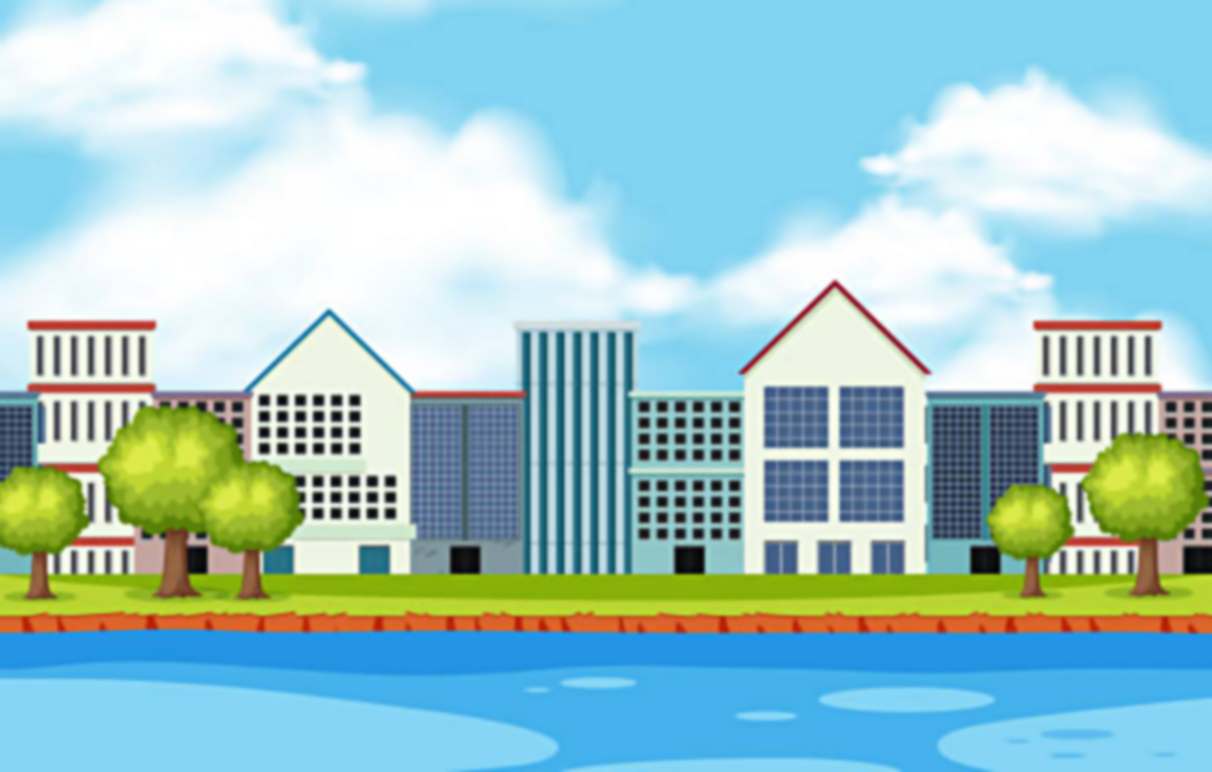 GIẢI CỨU DÒNG SÔNG
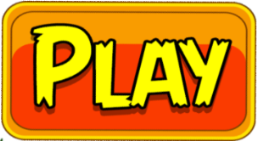 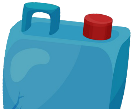 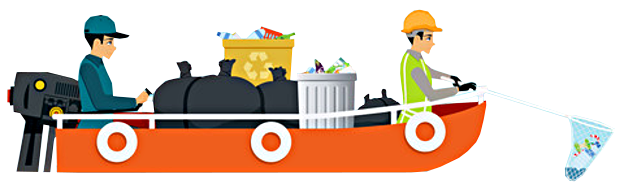 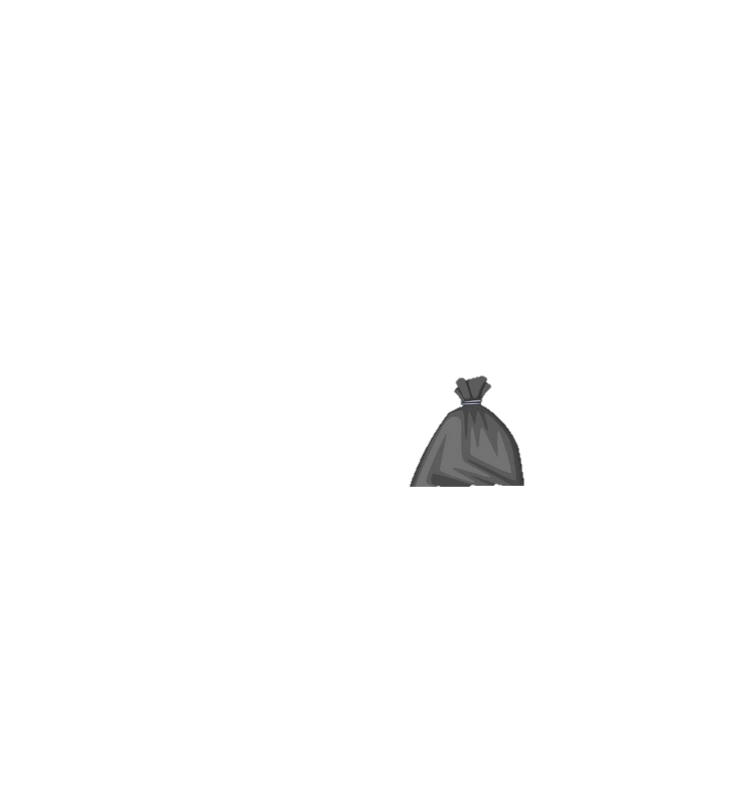 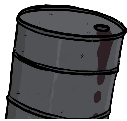 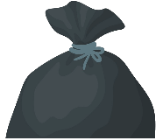 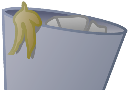 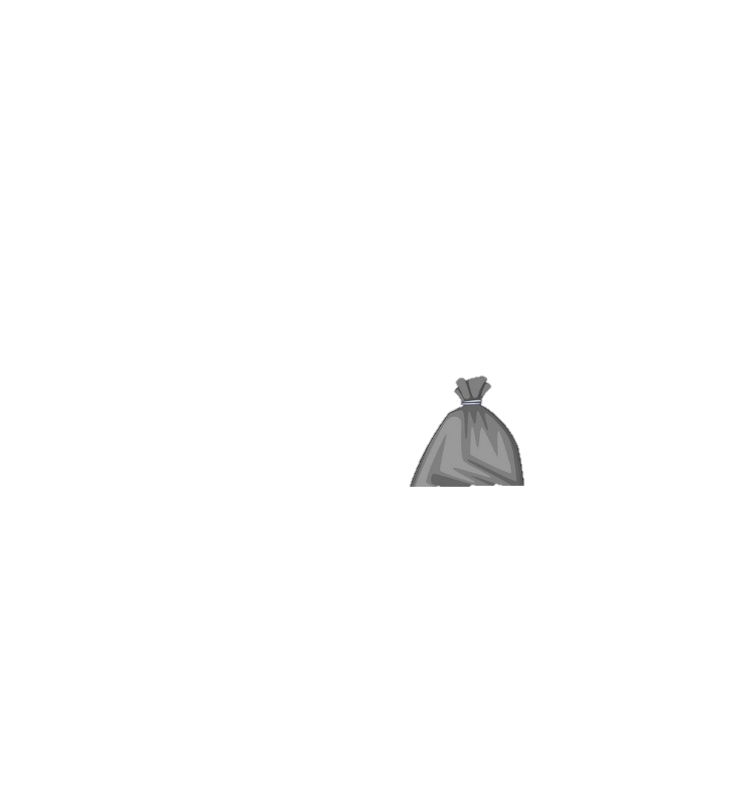 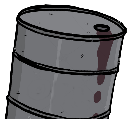 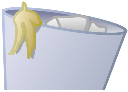 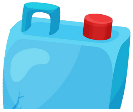 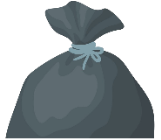 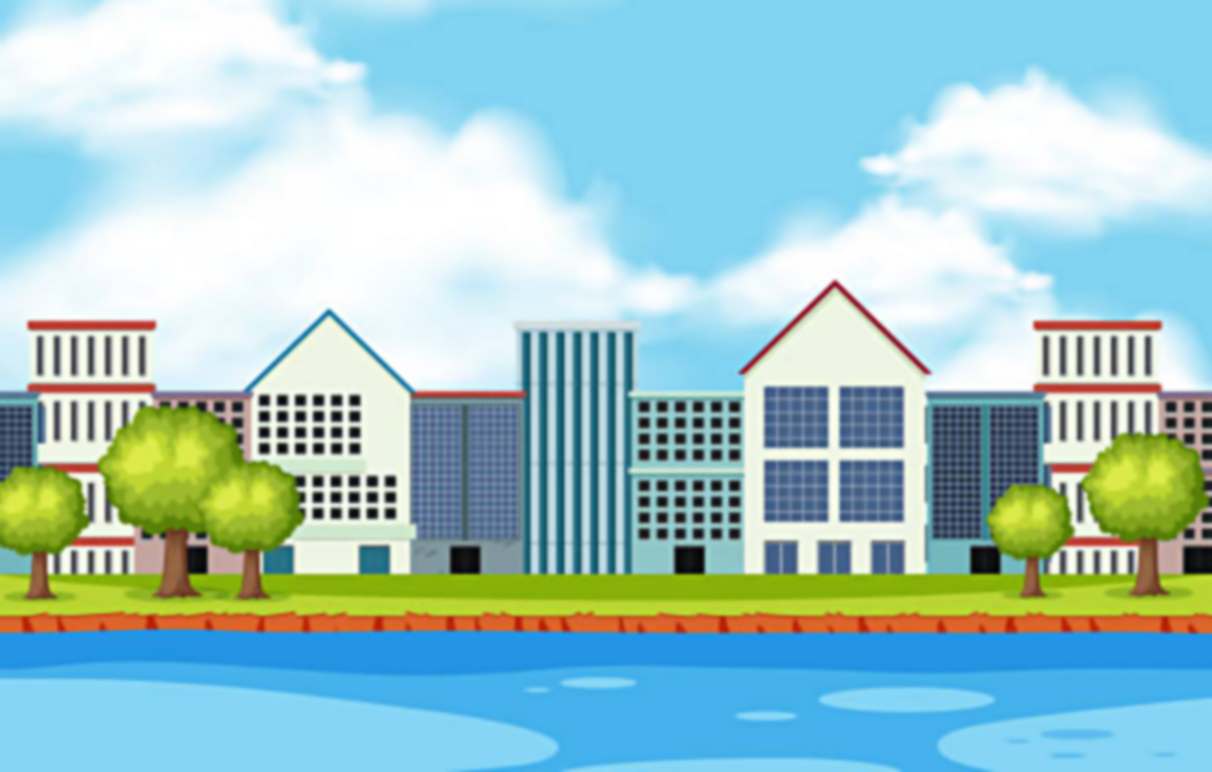 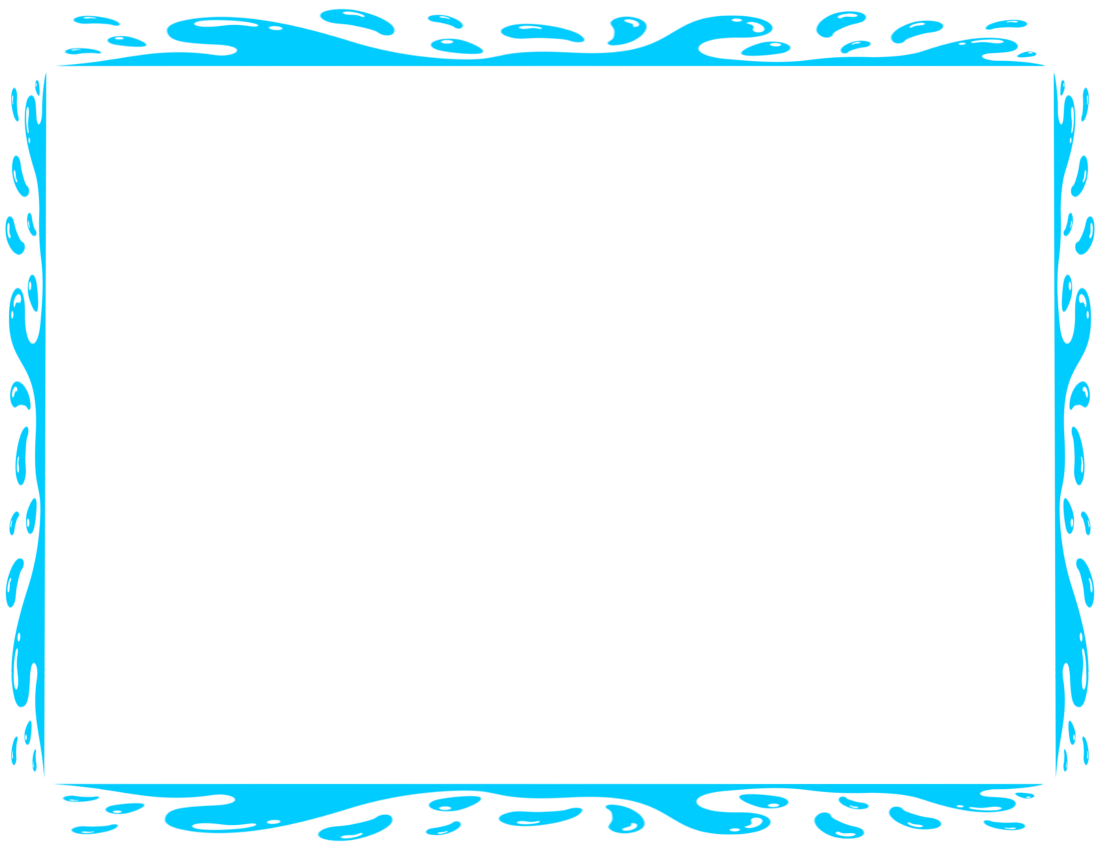 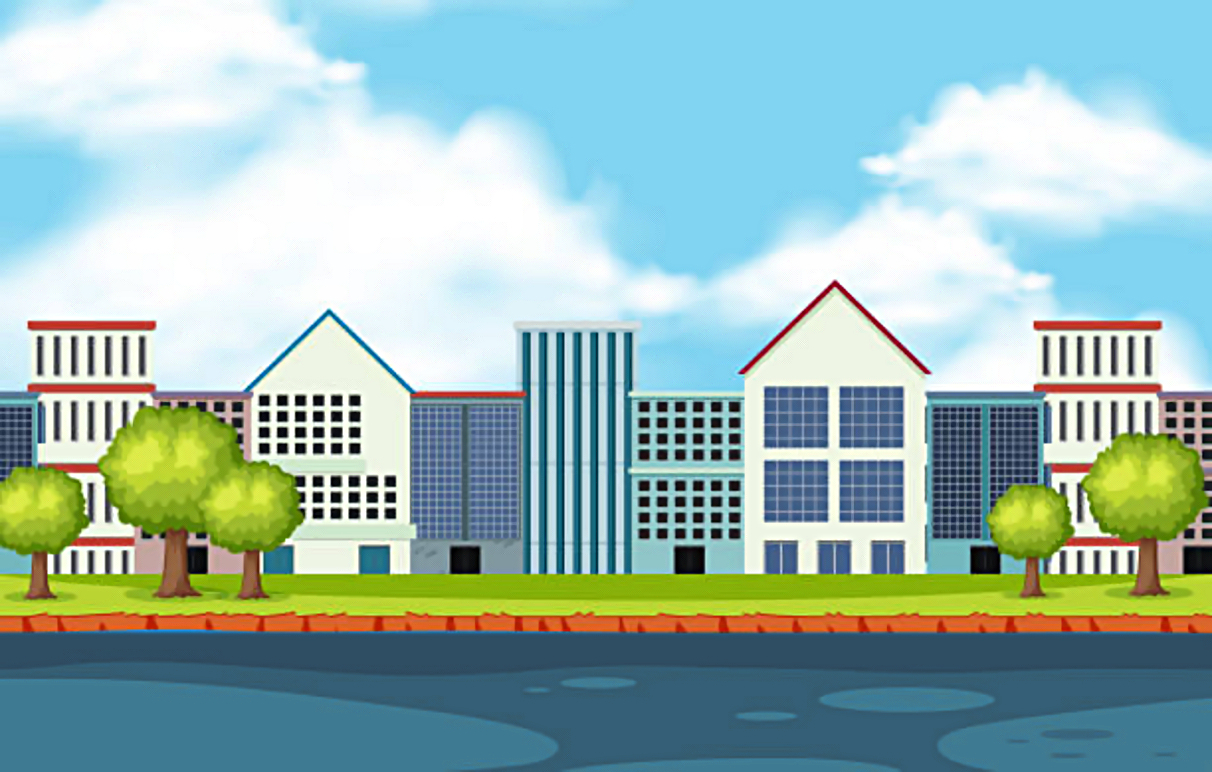 Dòng sông trong thành phố đang bị ô nhiễm nghiêm trọng bởi rác thải. Các em hãy giúp các chú công nhân môi trường làm sạch dòng sông bằng cách trả lời đúng các câu hỏi.
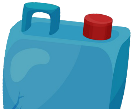 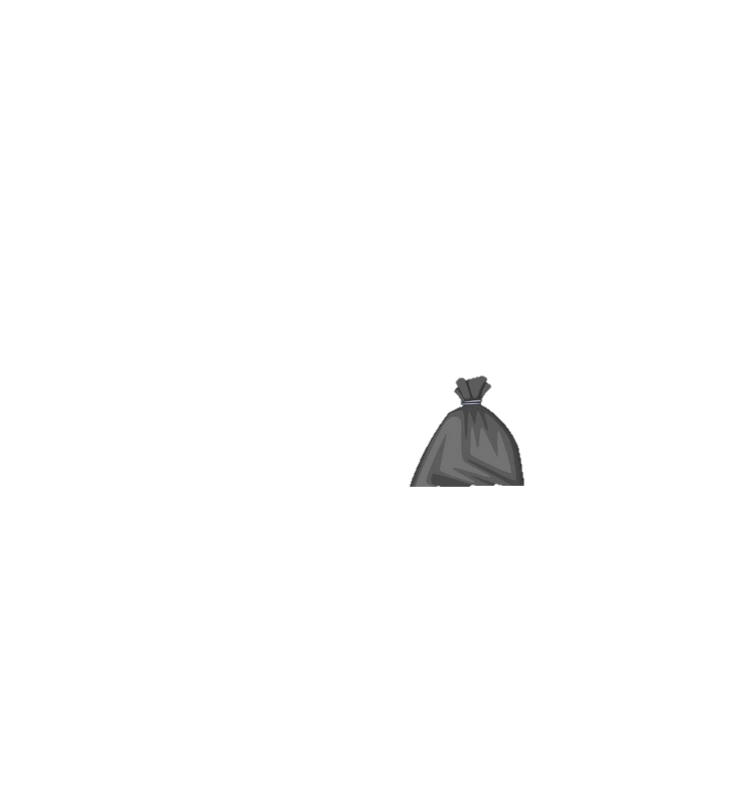 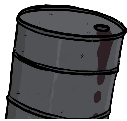 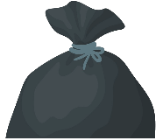 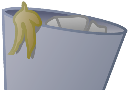 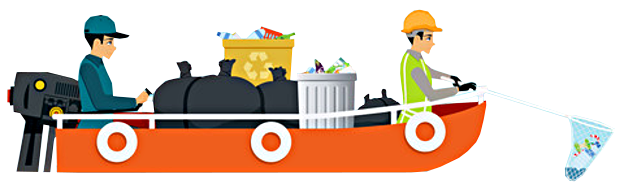 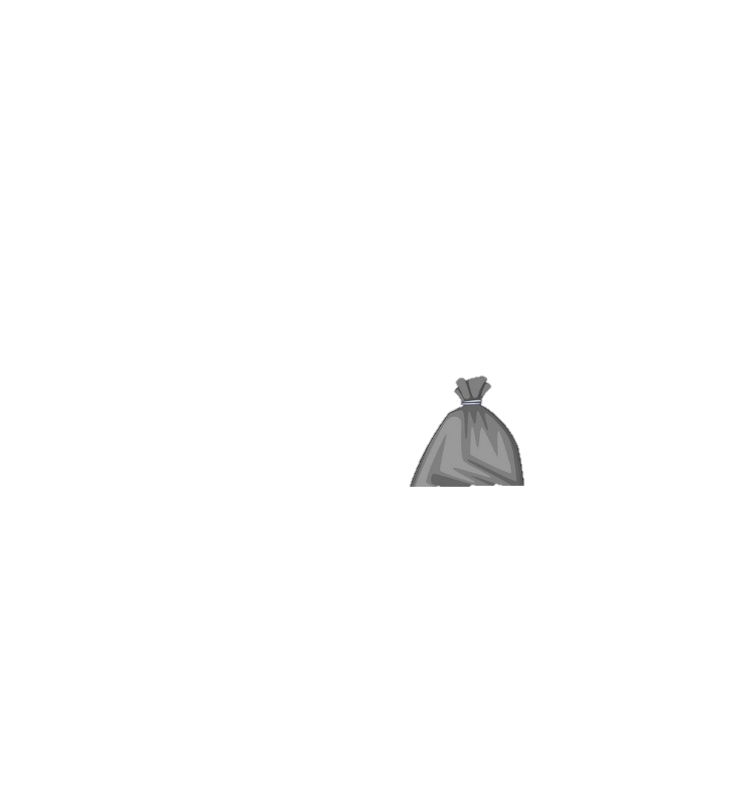 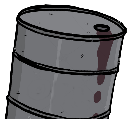 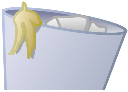 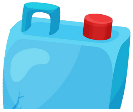 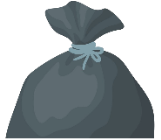 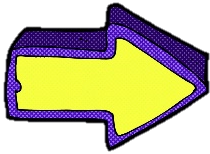 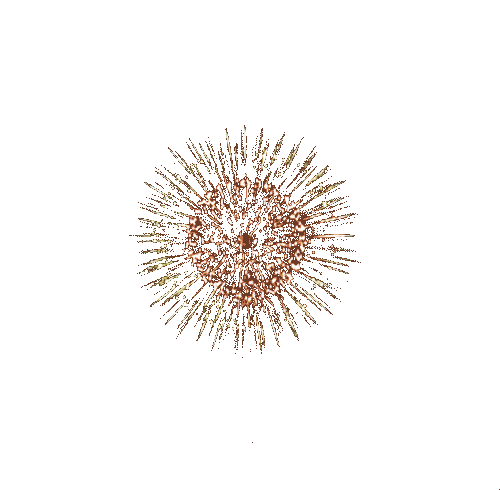 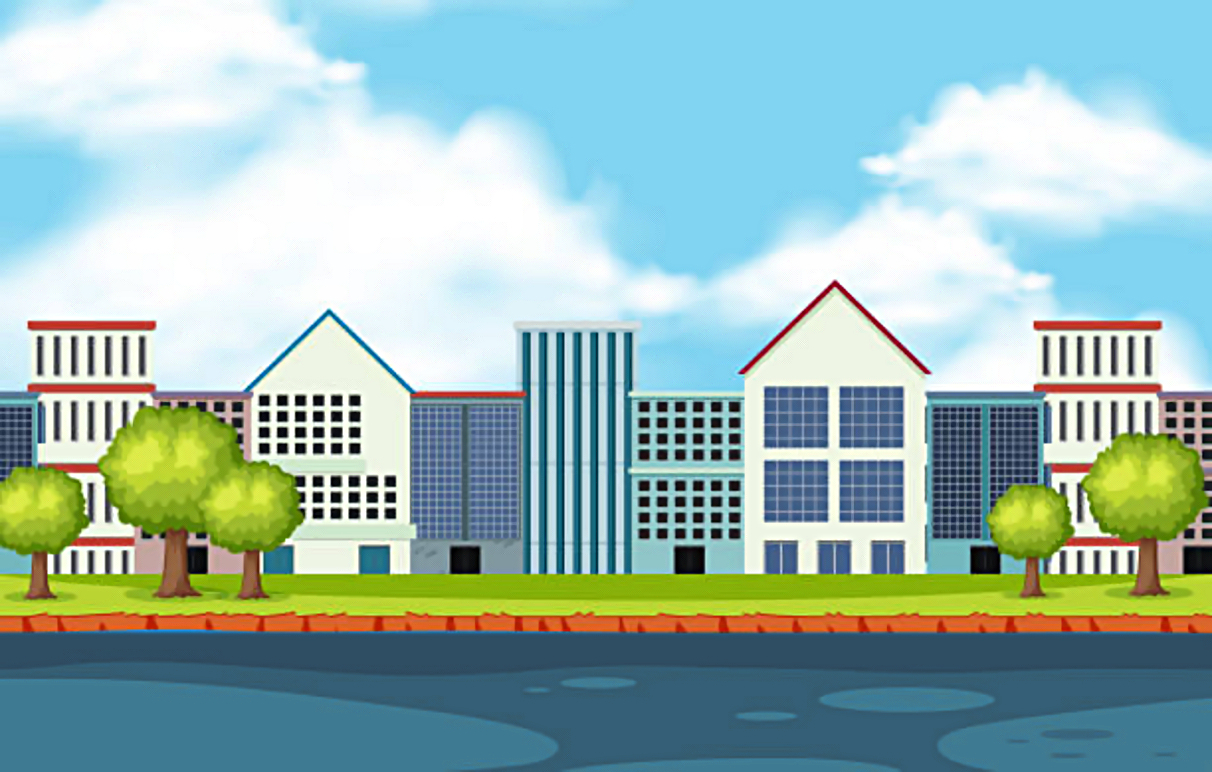 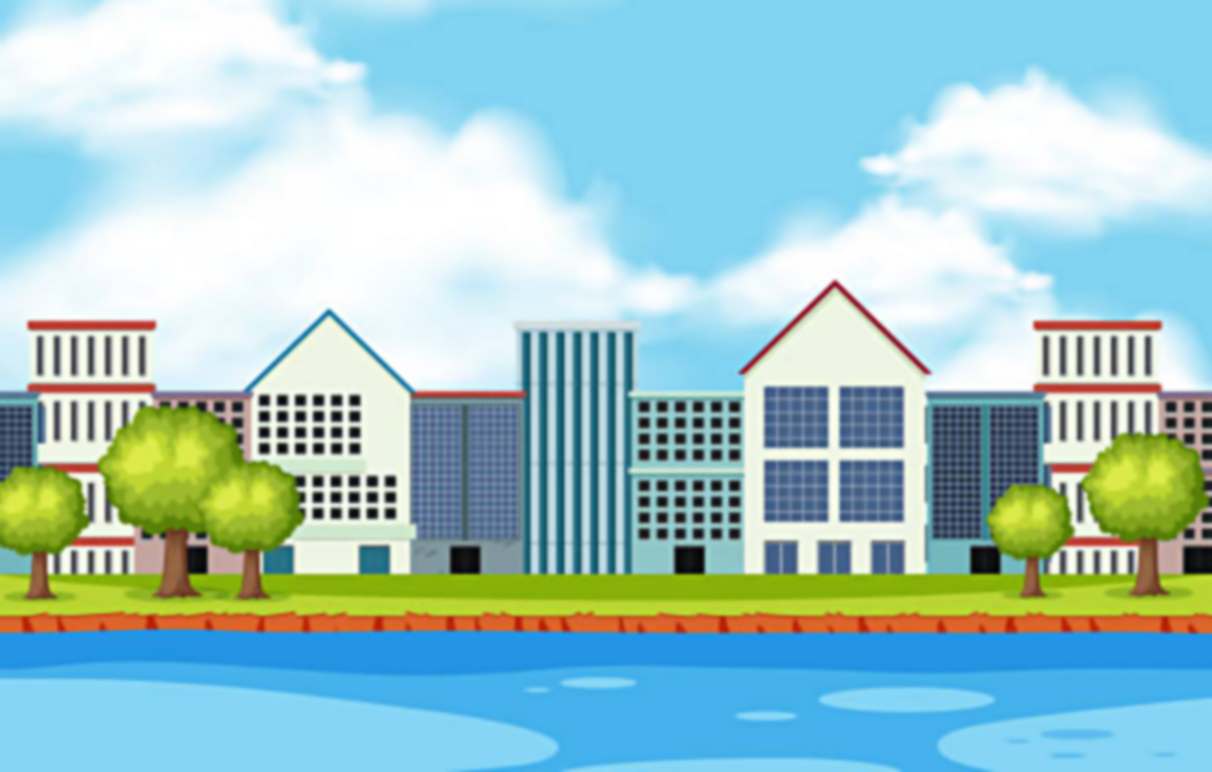 1
4
3
2
5
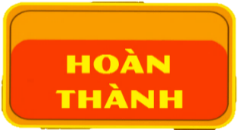 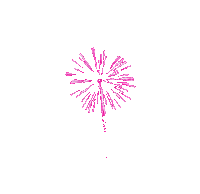 CHÚC MỪNG
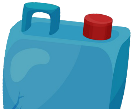 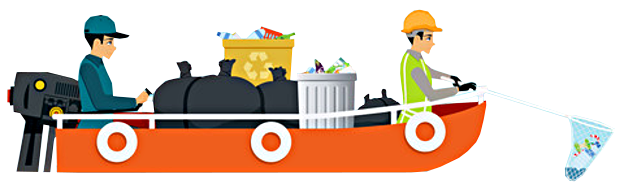 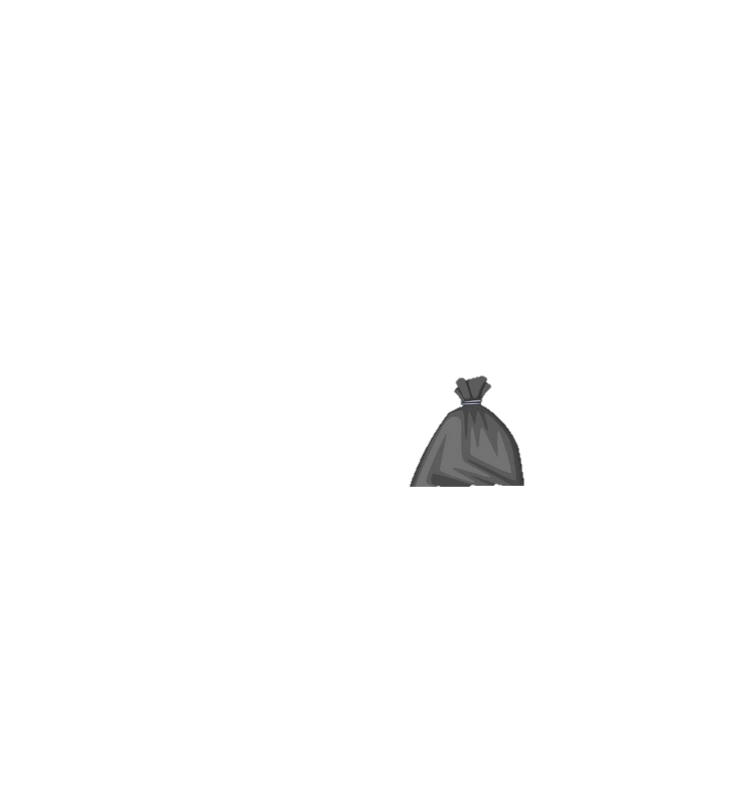 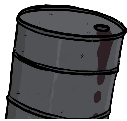 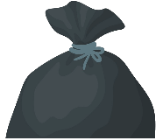 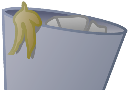 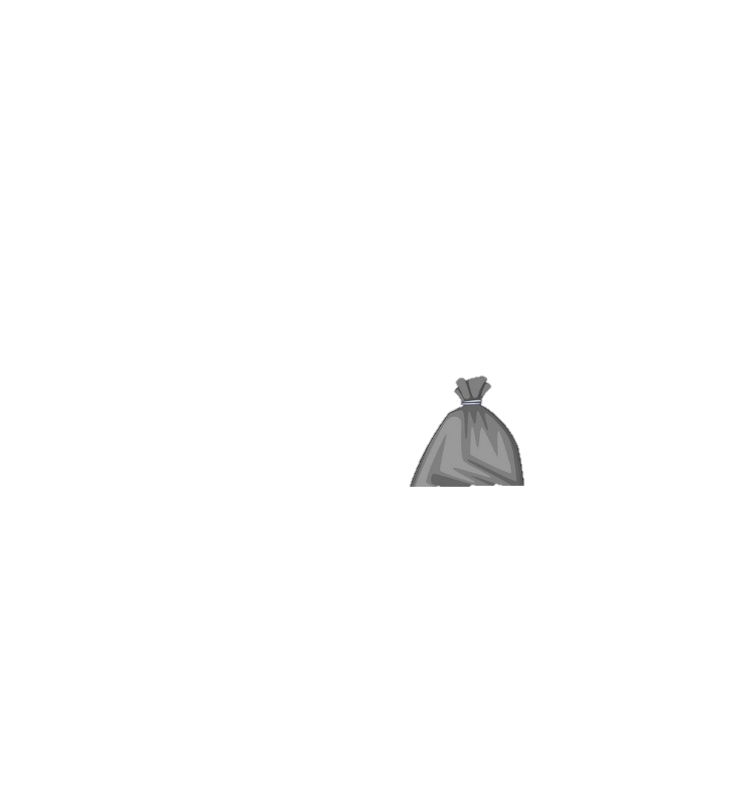 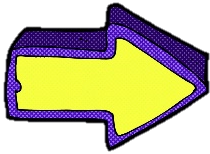 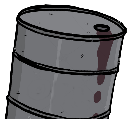 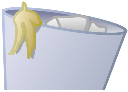 Bài mới
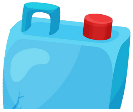 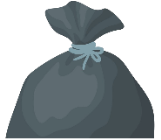 [Speaker Notes: GV chọn 1 số, sau khi trả lời câu hỏi thì nhấp vào 1 trong 5 vật là rác thải đang trôi trên sông để dọn rác. Kết thúc trò chơi nhấn nút hoàn thành để chuyển sang slide tiếp theo]
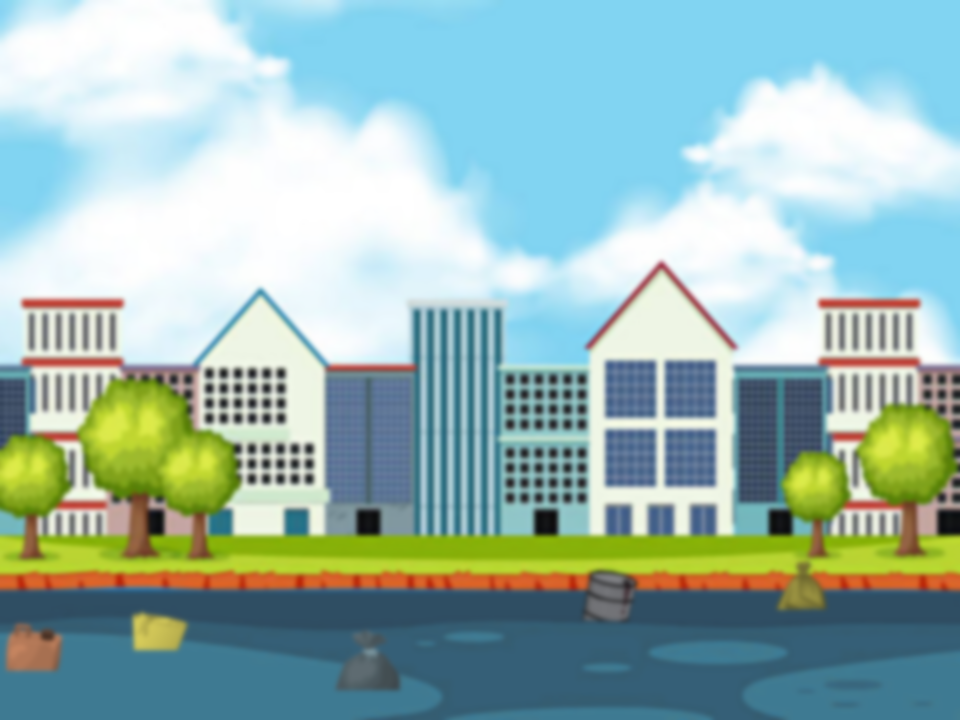 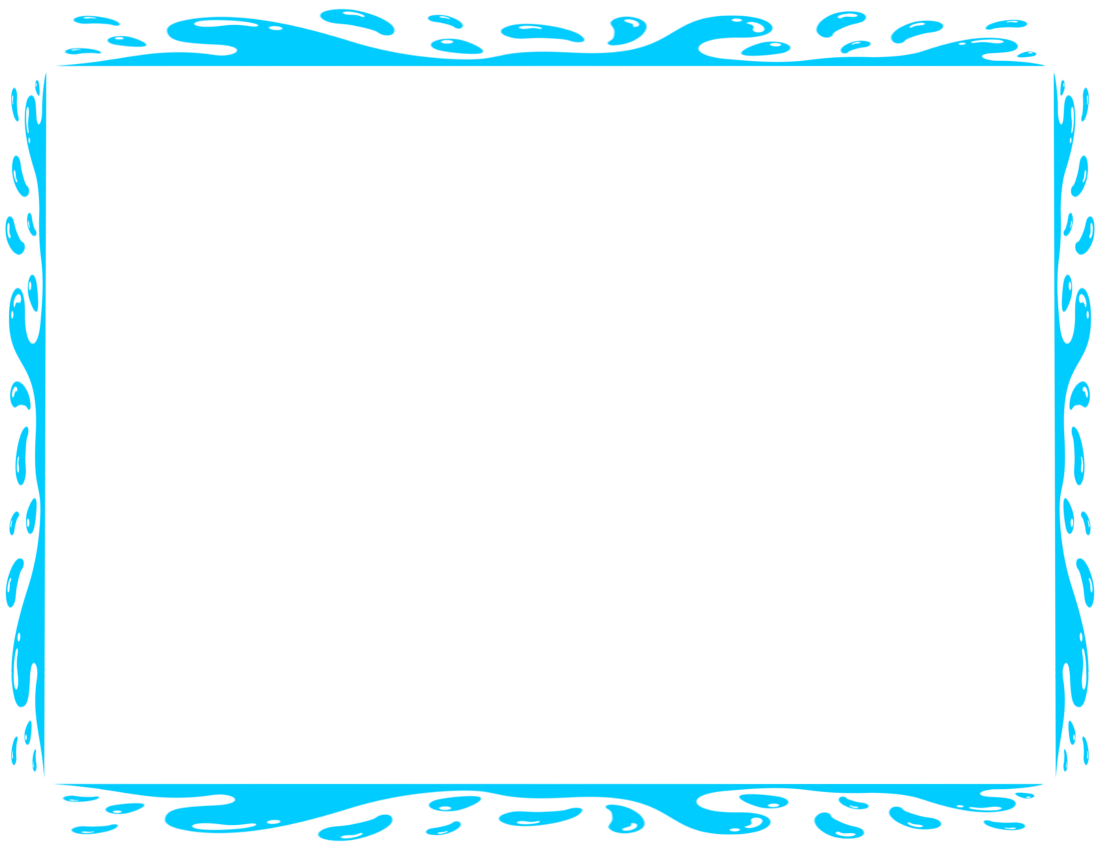 Đọc to các tiếng sau: Pi a nô, pa nô
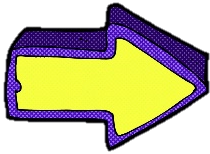 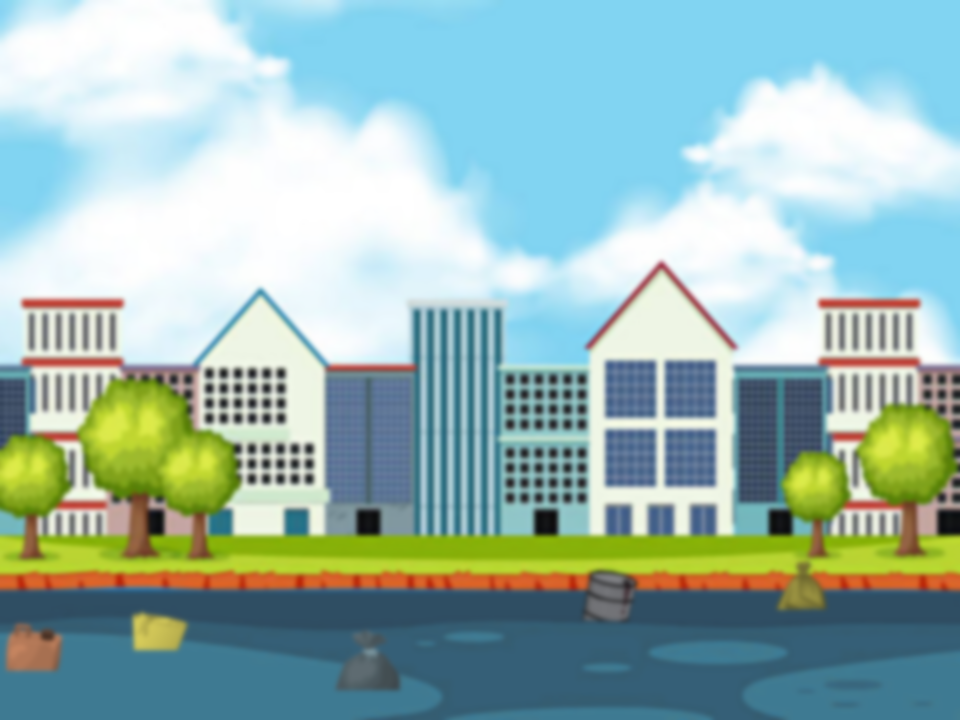 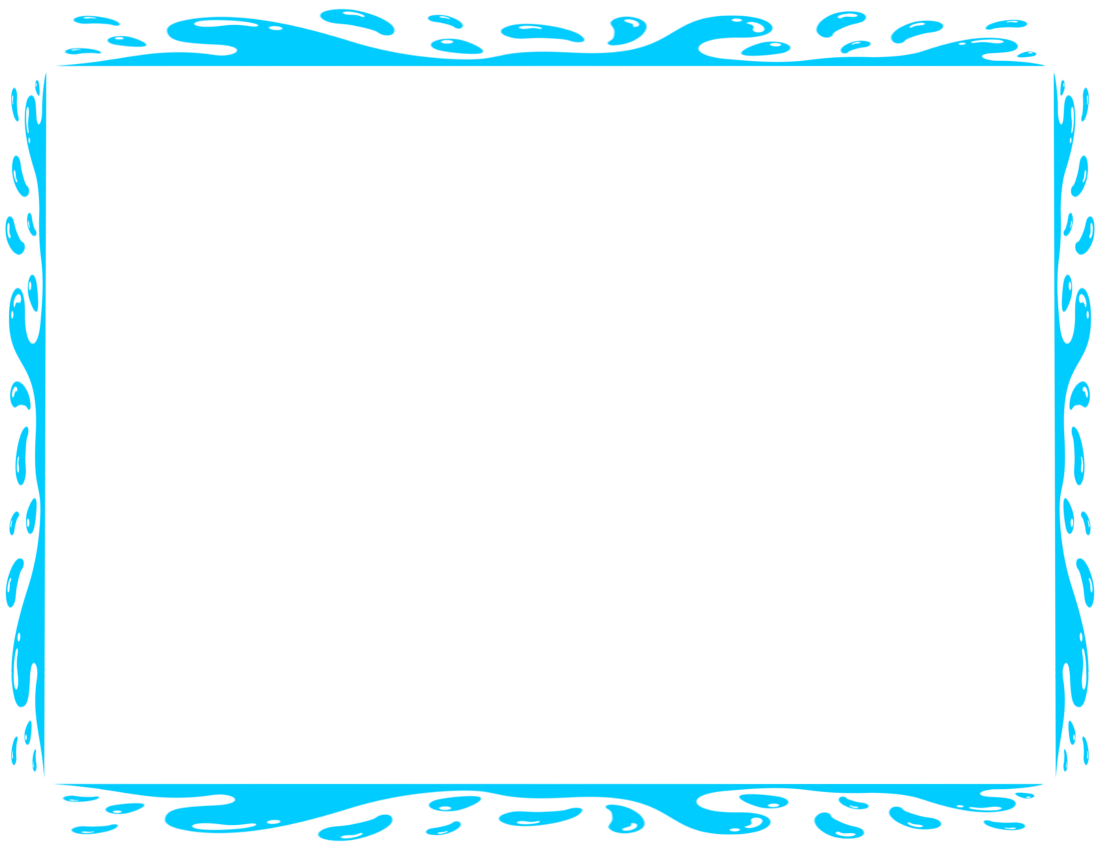 Tìm các tiếng có chứa âm p
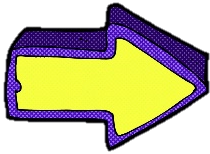 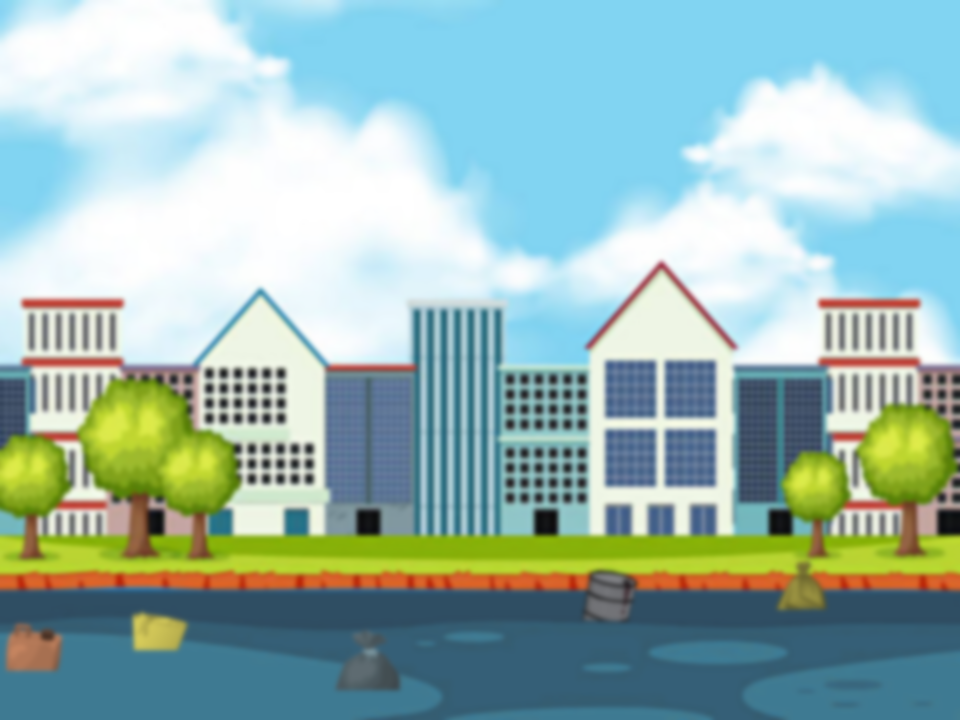 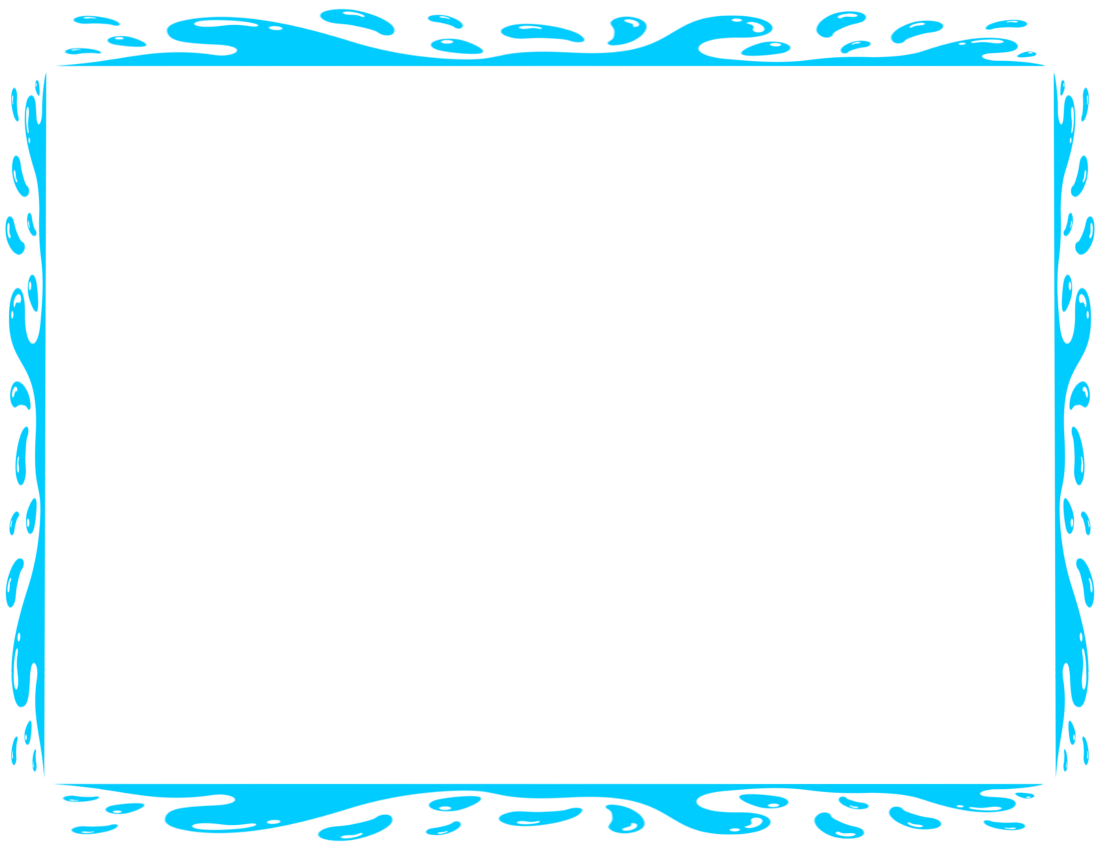 Đọc to các tiếng sau:
phố cổ, cà phê
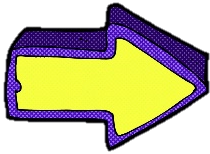 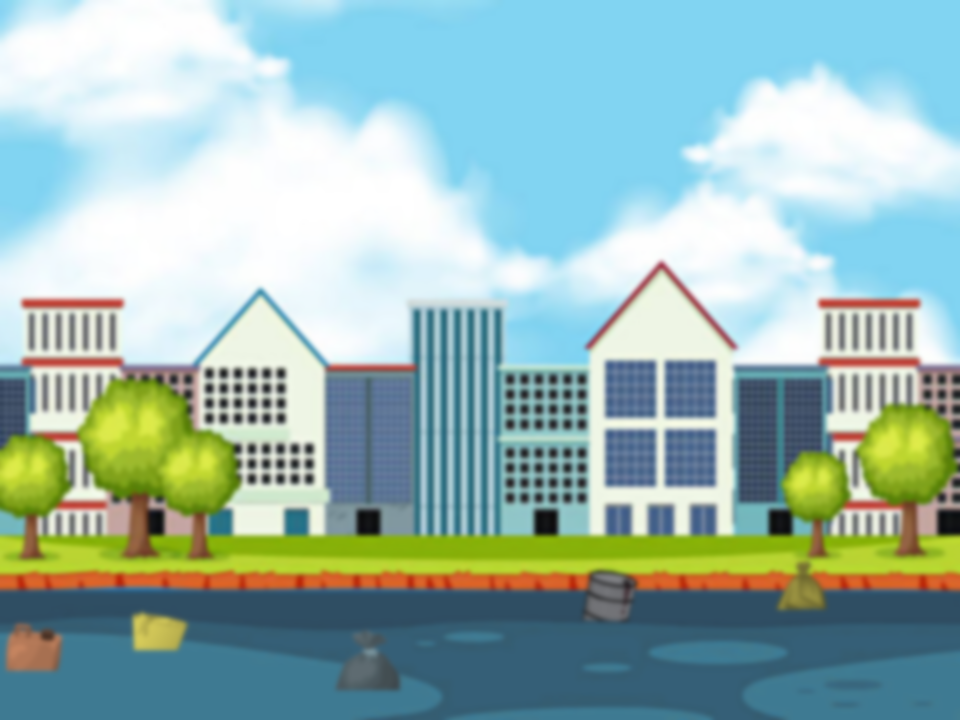 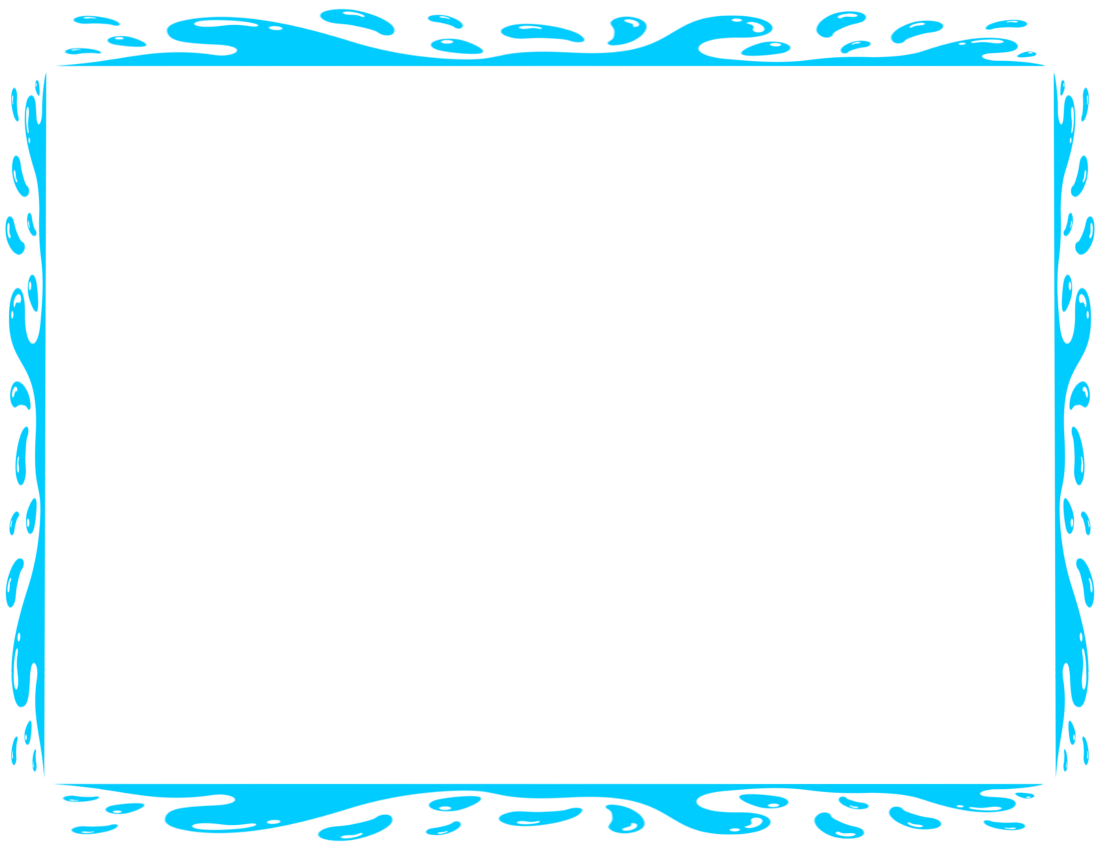 Tìm tiếng có chứa âm ph
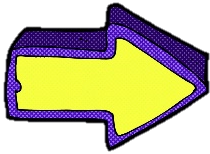 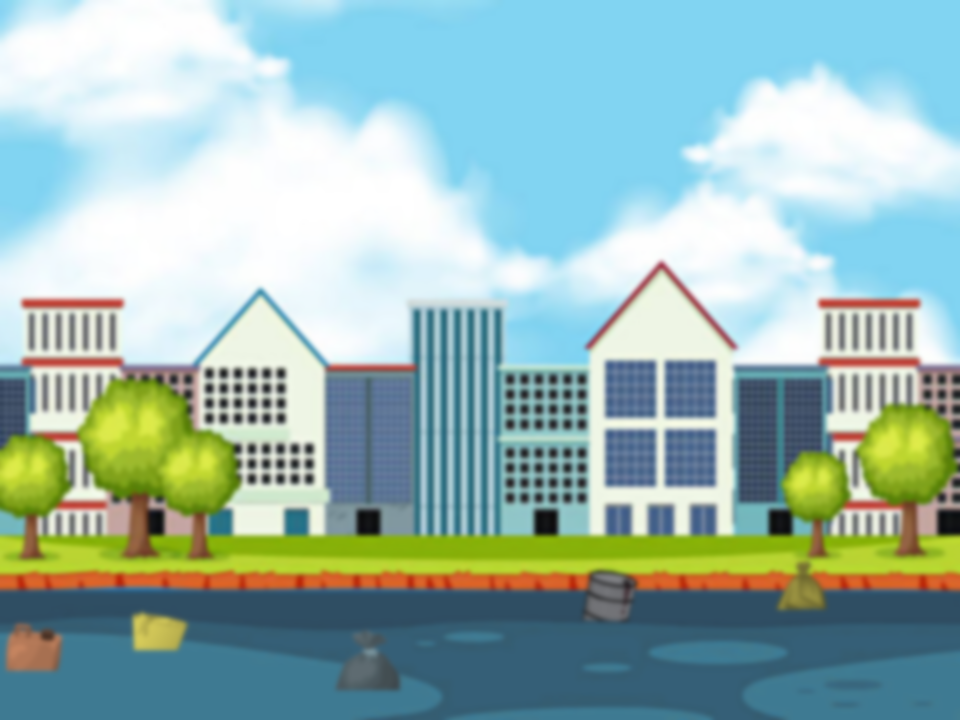 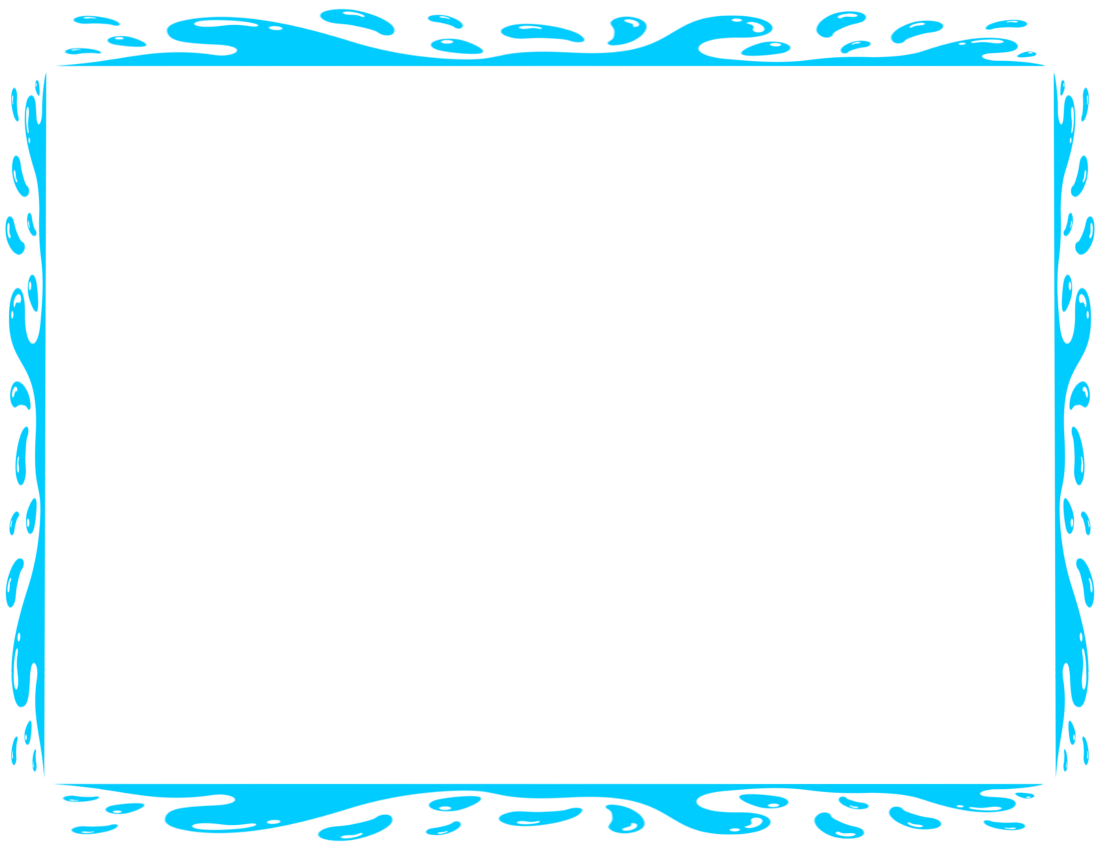 Đọc to đọc văn sau:
Nhà dì
Nhà dì Nga có pi a nô.
Cả nhà Bi đi phố, ghé nhà dì, nghe pi a nô.
Dì Nga pha cà phê. Bố mẹ có cà phê. Bi có phở. Bé Li có na.
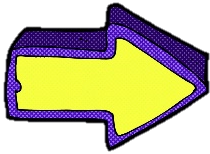 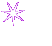 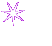 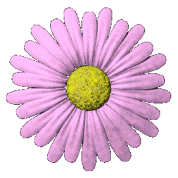 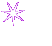 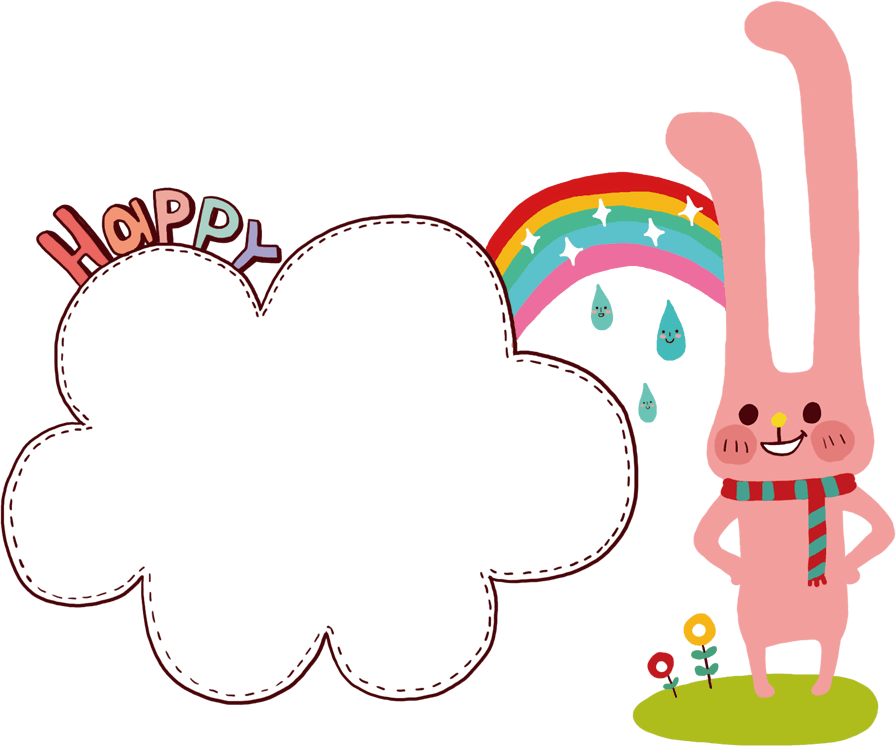 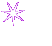 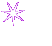 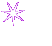 Bài 24: qu – r
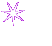 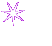 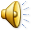 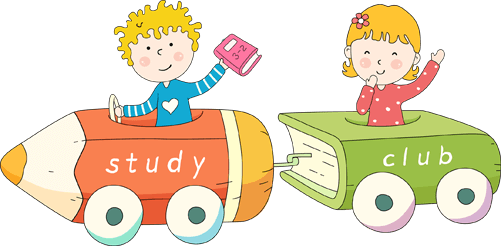 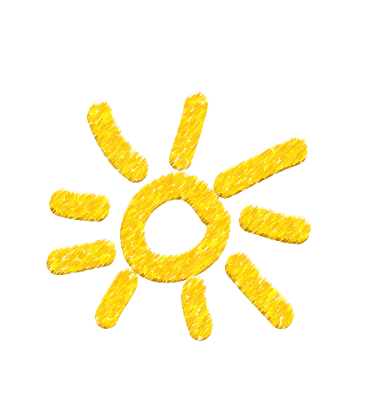 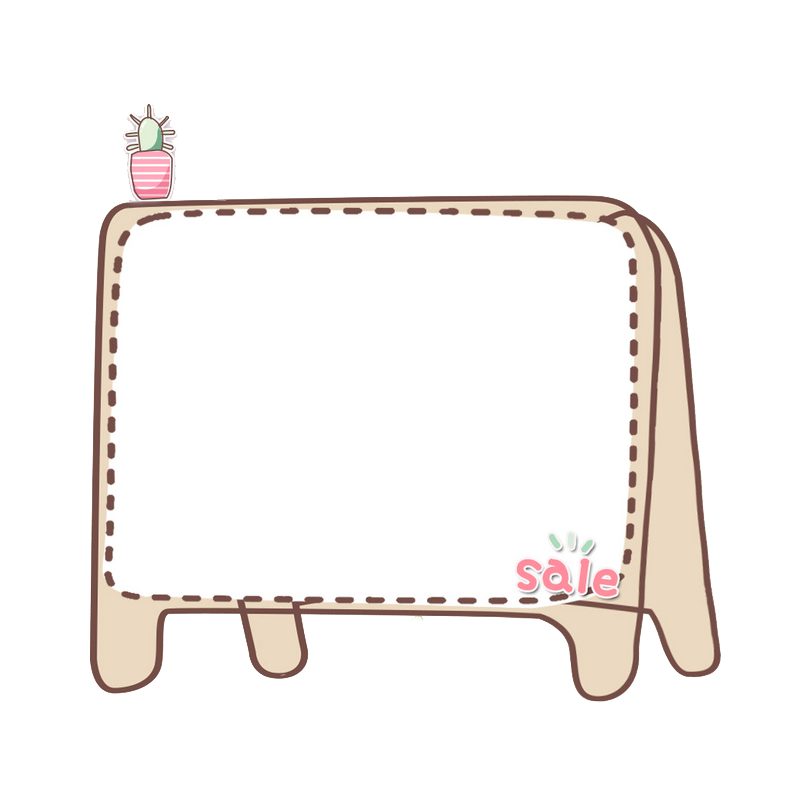 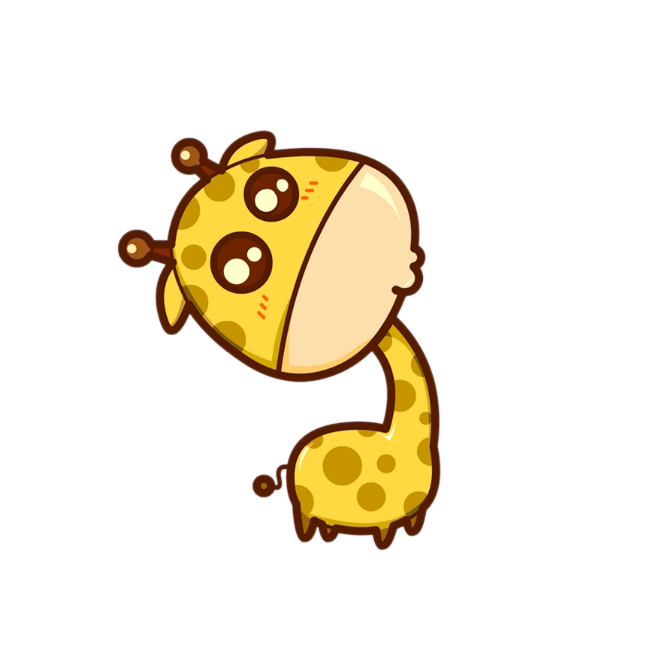 Khám phá
5
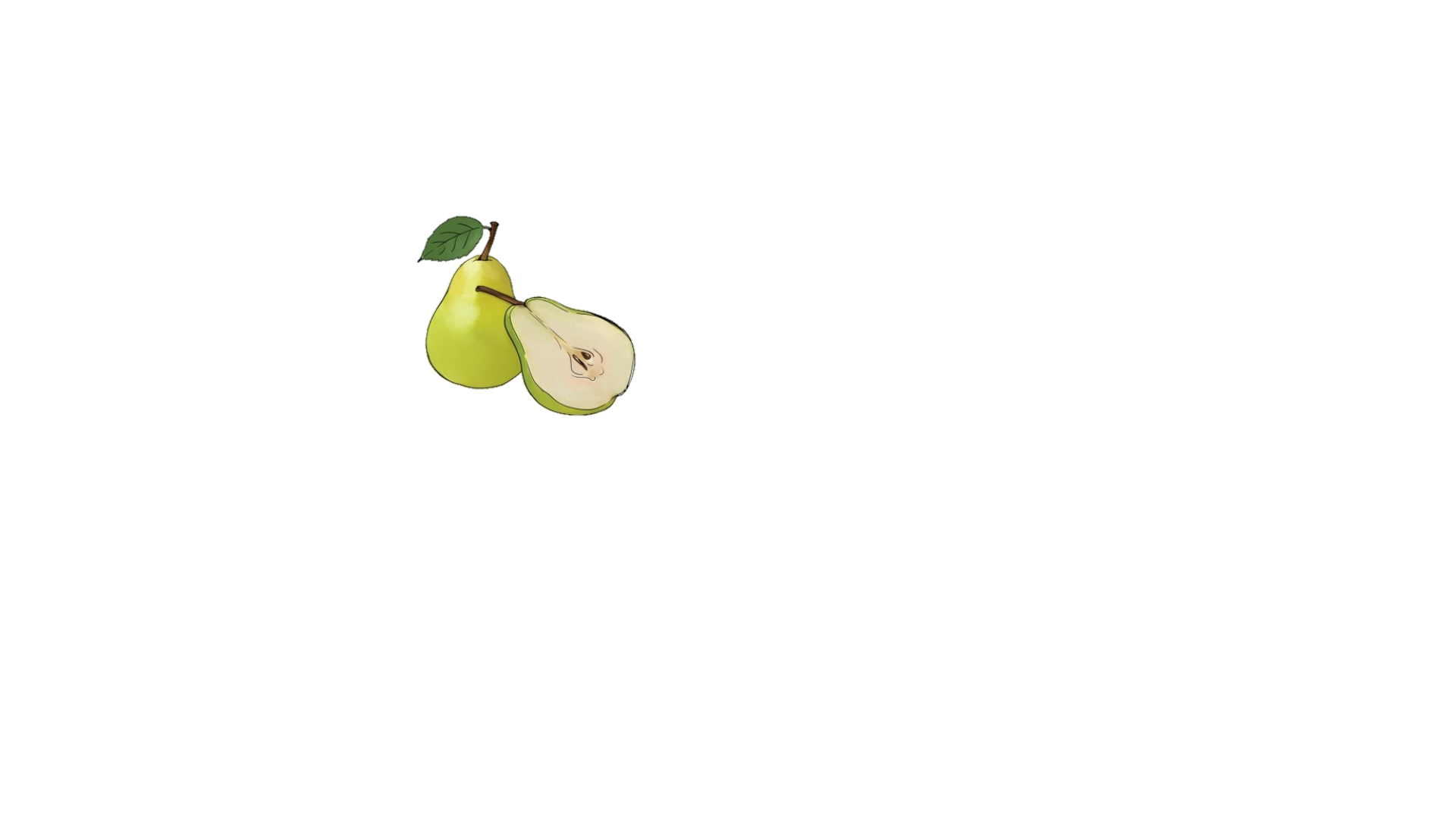 quả
qu
ả
quả lê
qu
quờ - a - qua - hỏi - quả
1
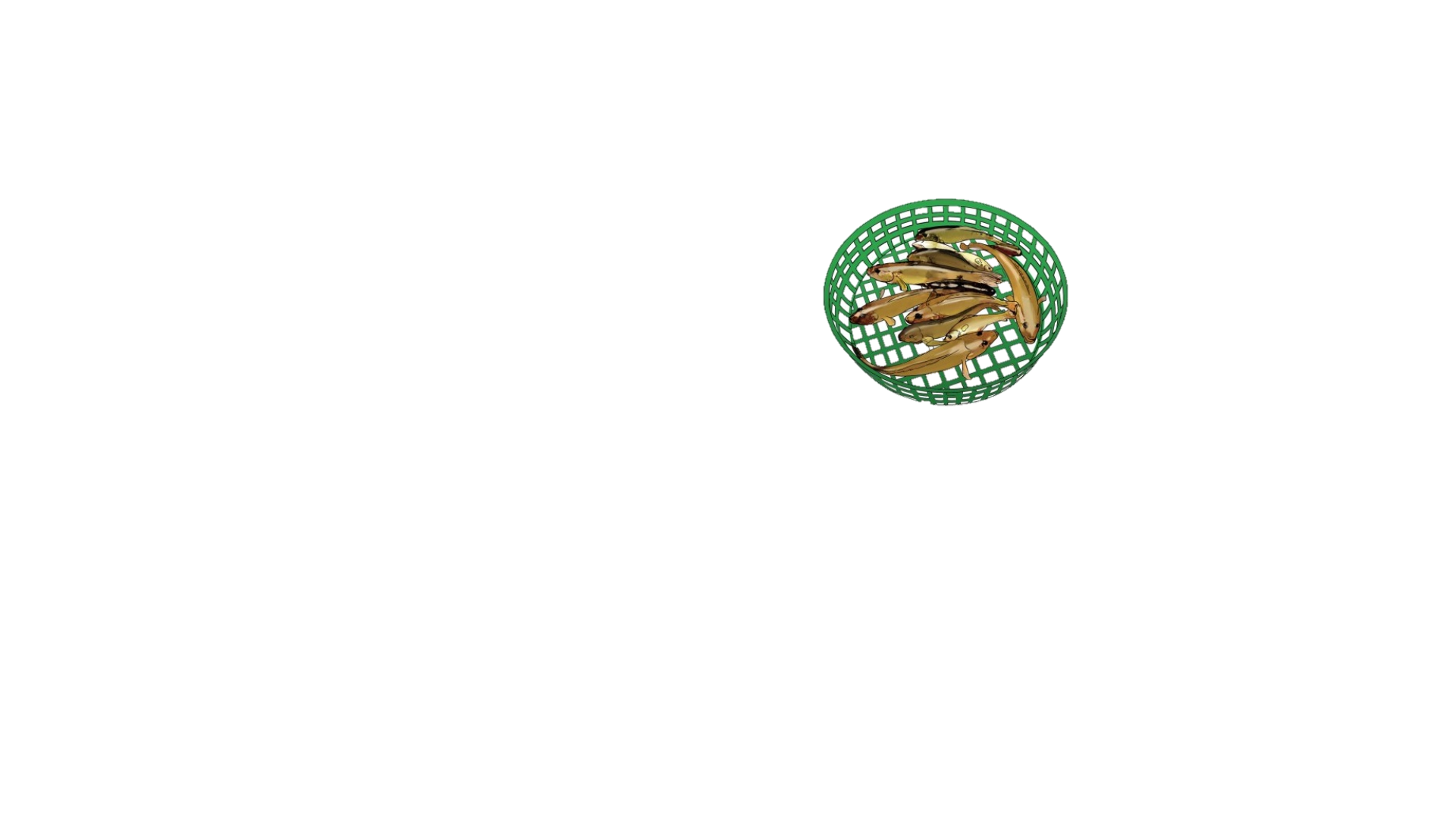 rổ
r
ổ
rổ cá
r
rờ - ô - rô - hỏi - rổ
1
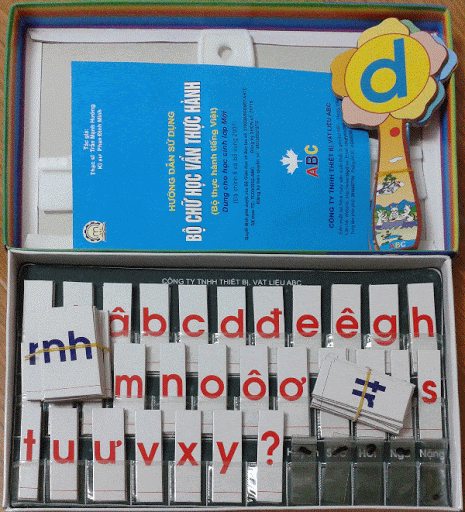 quả lê
rổ cá
Tiếng nào có âm qu? Tiếng nào có âm r?
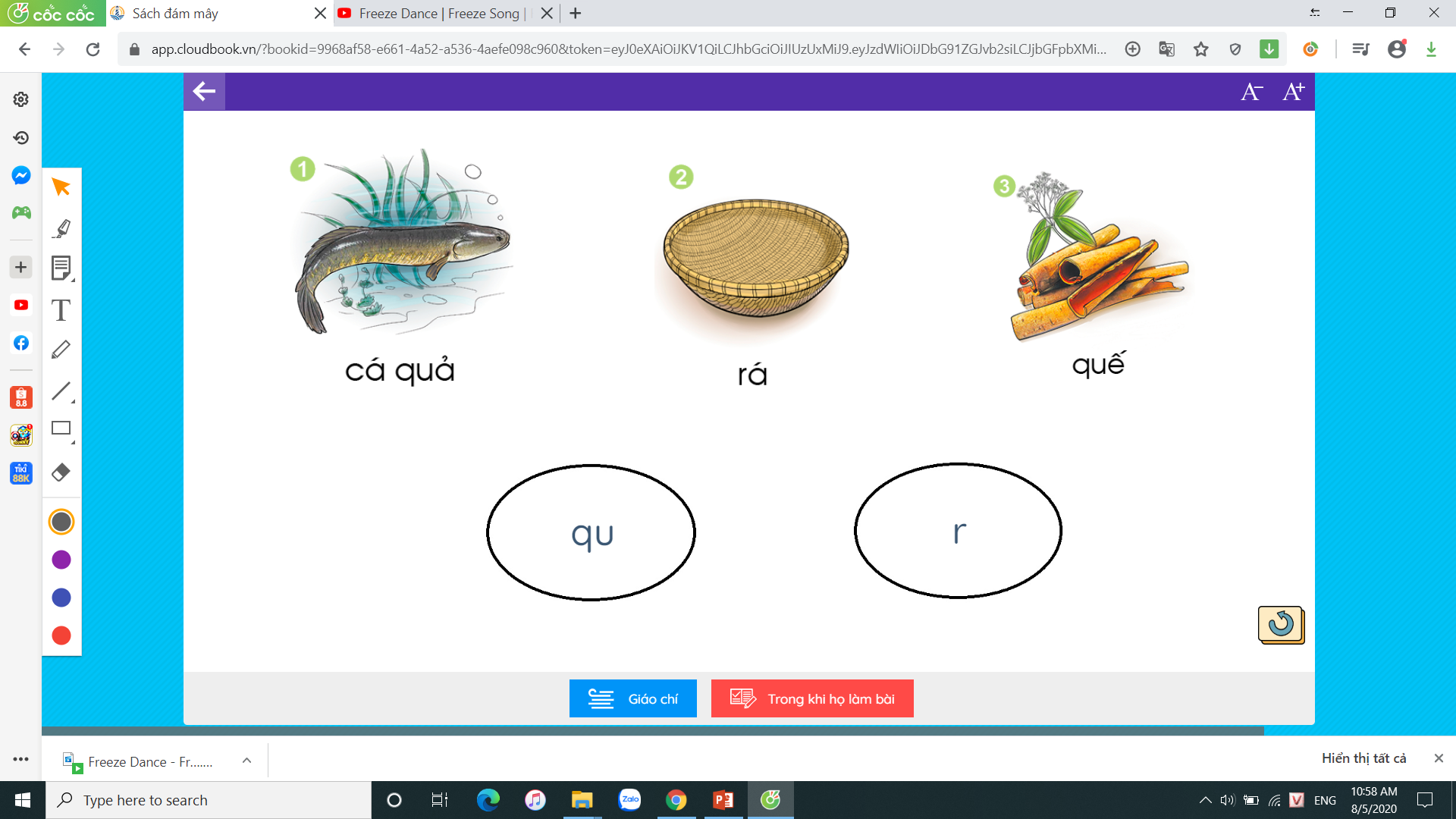 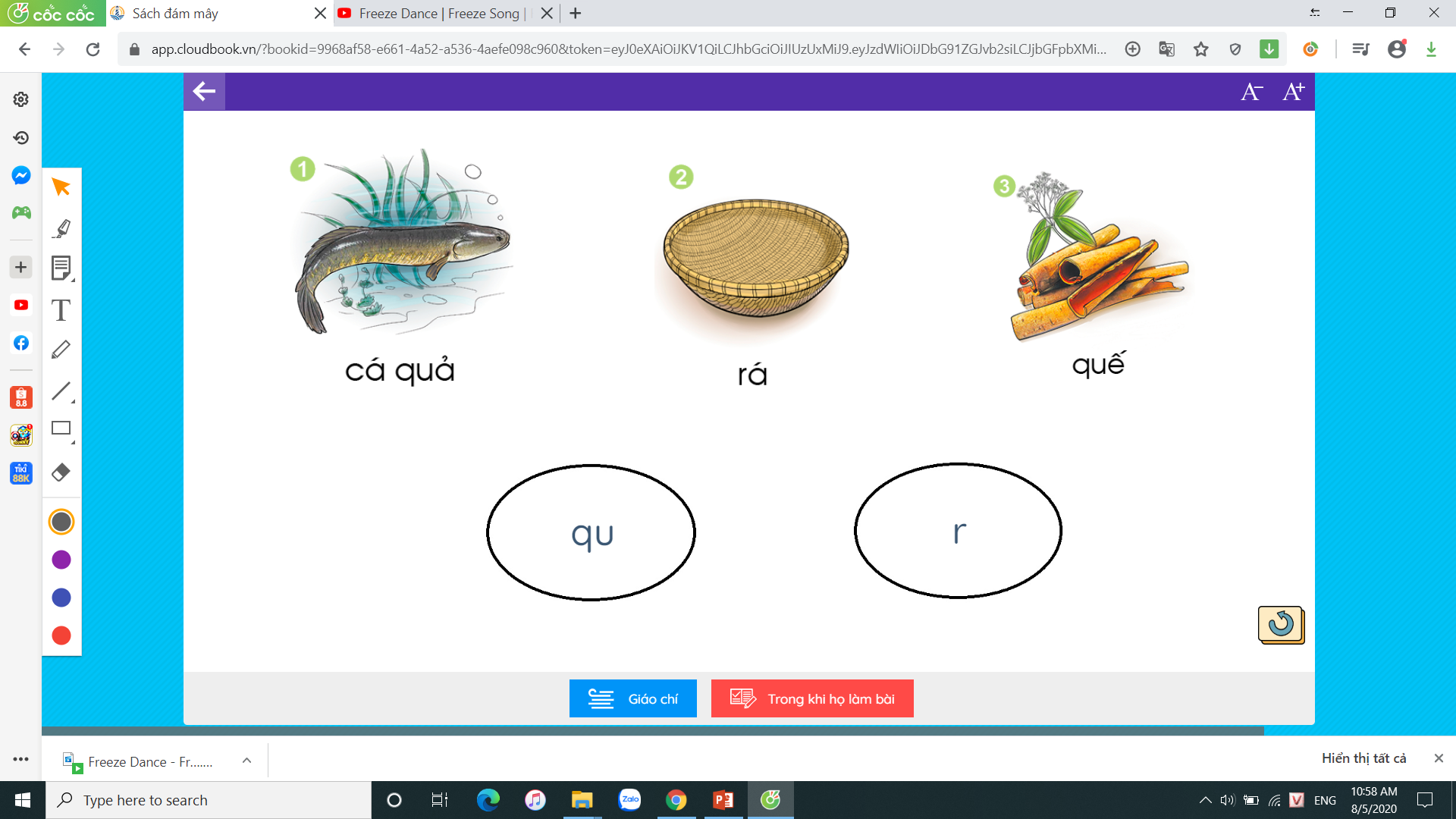 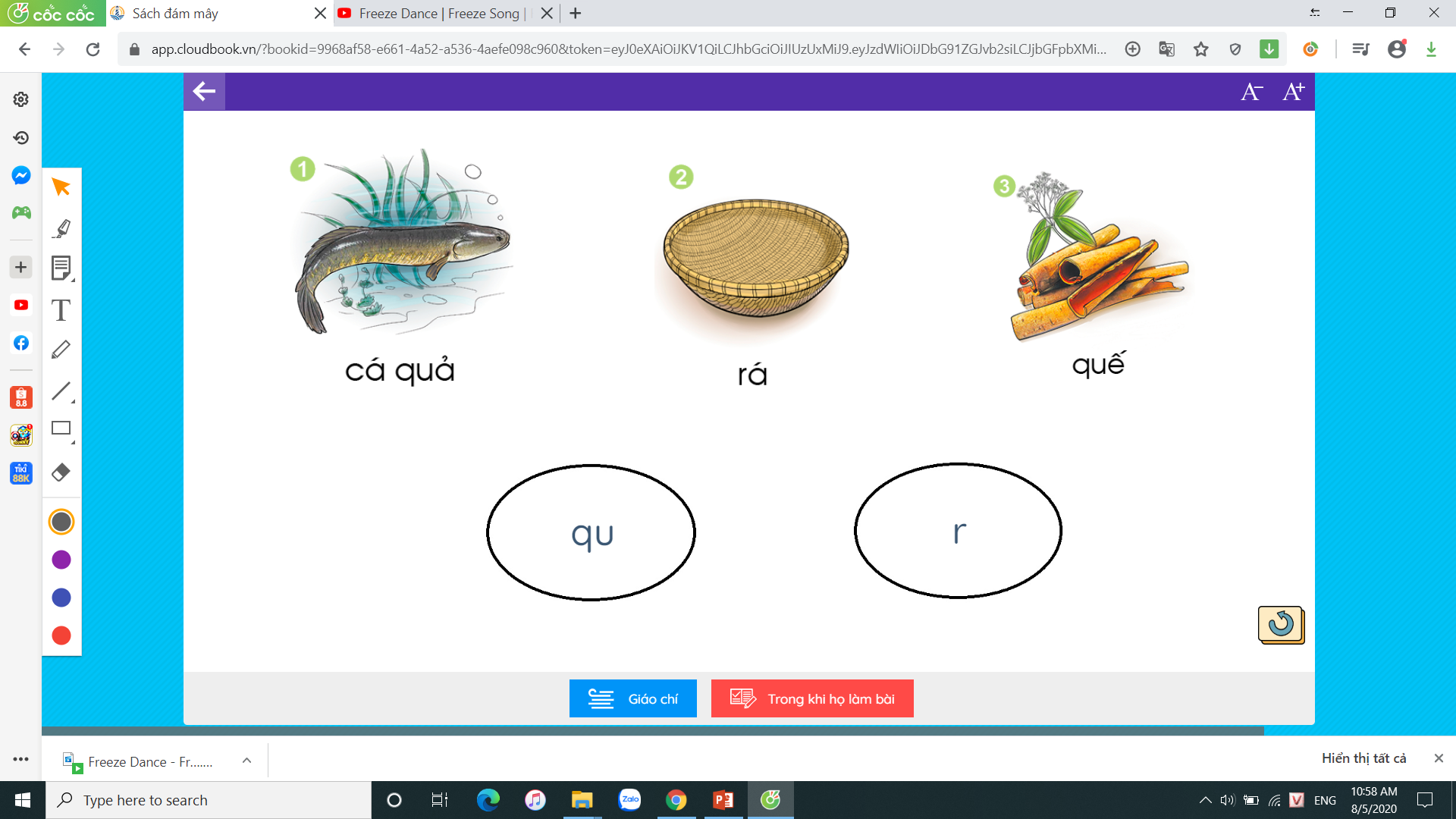 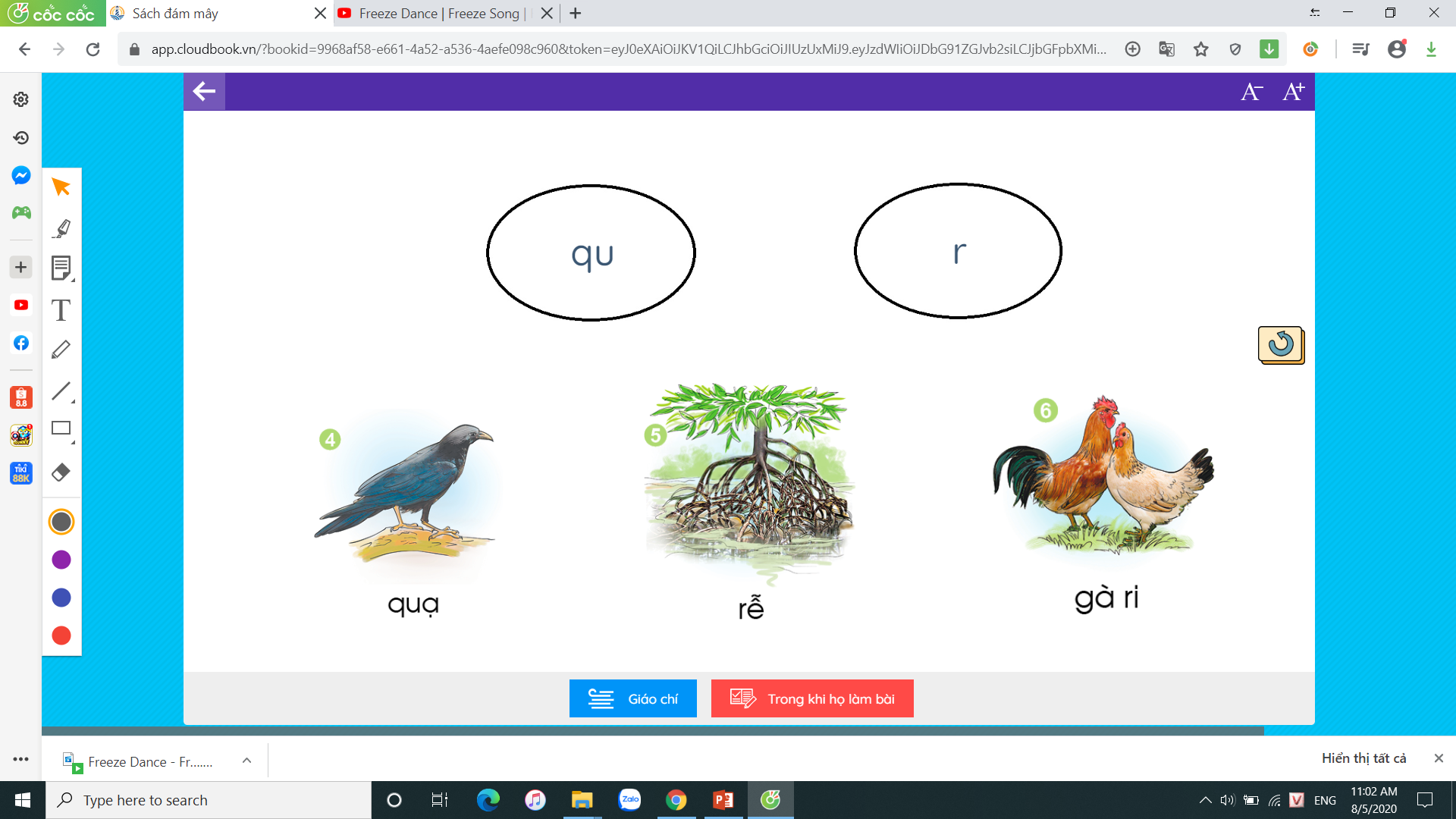 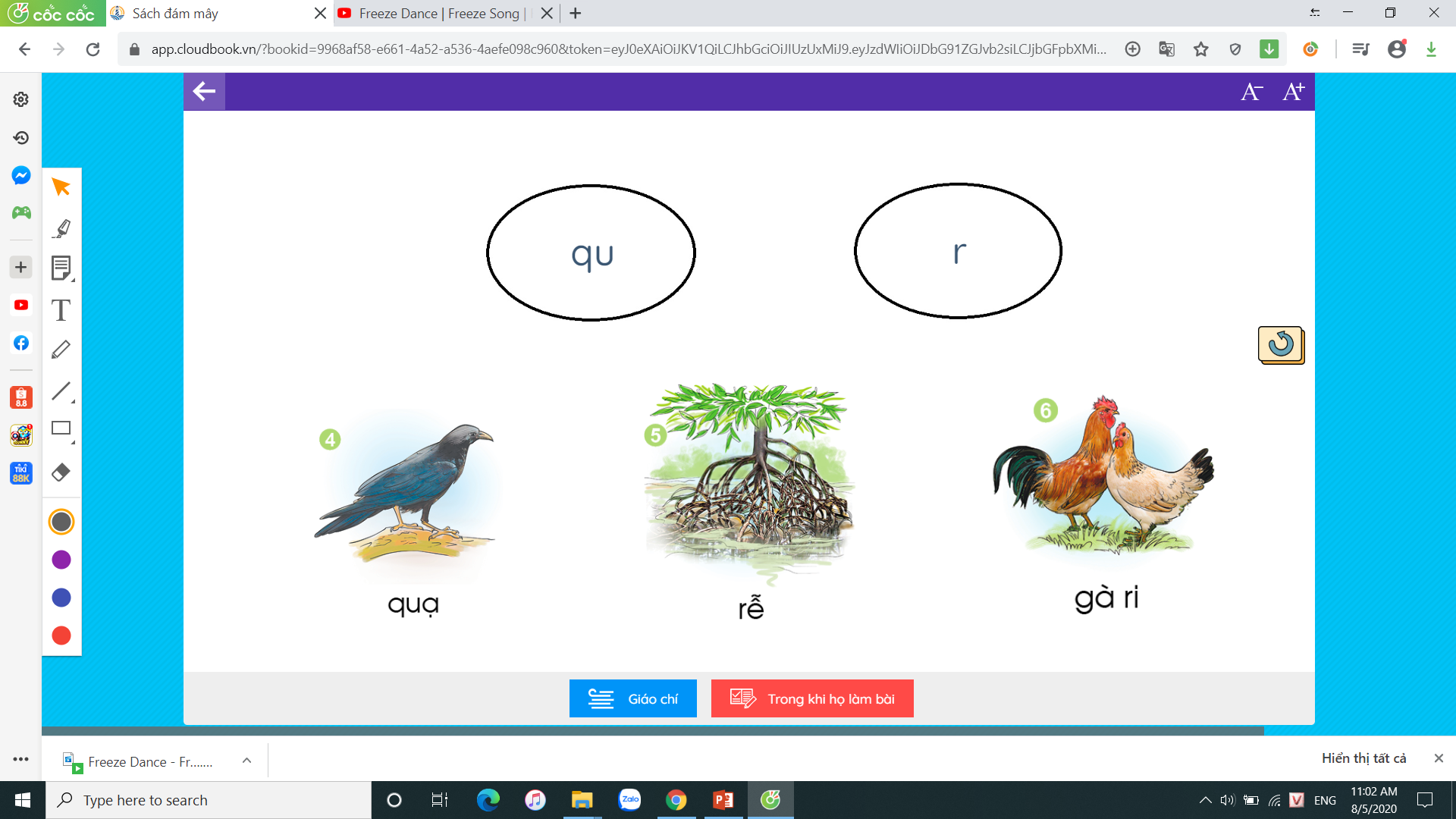 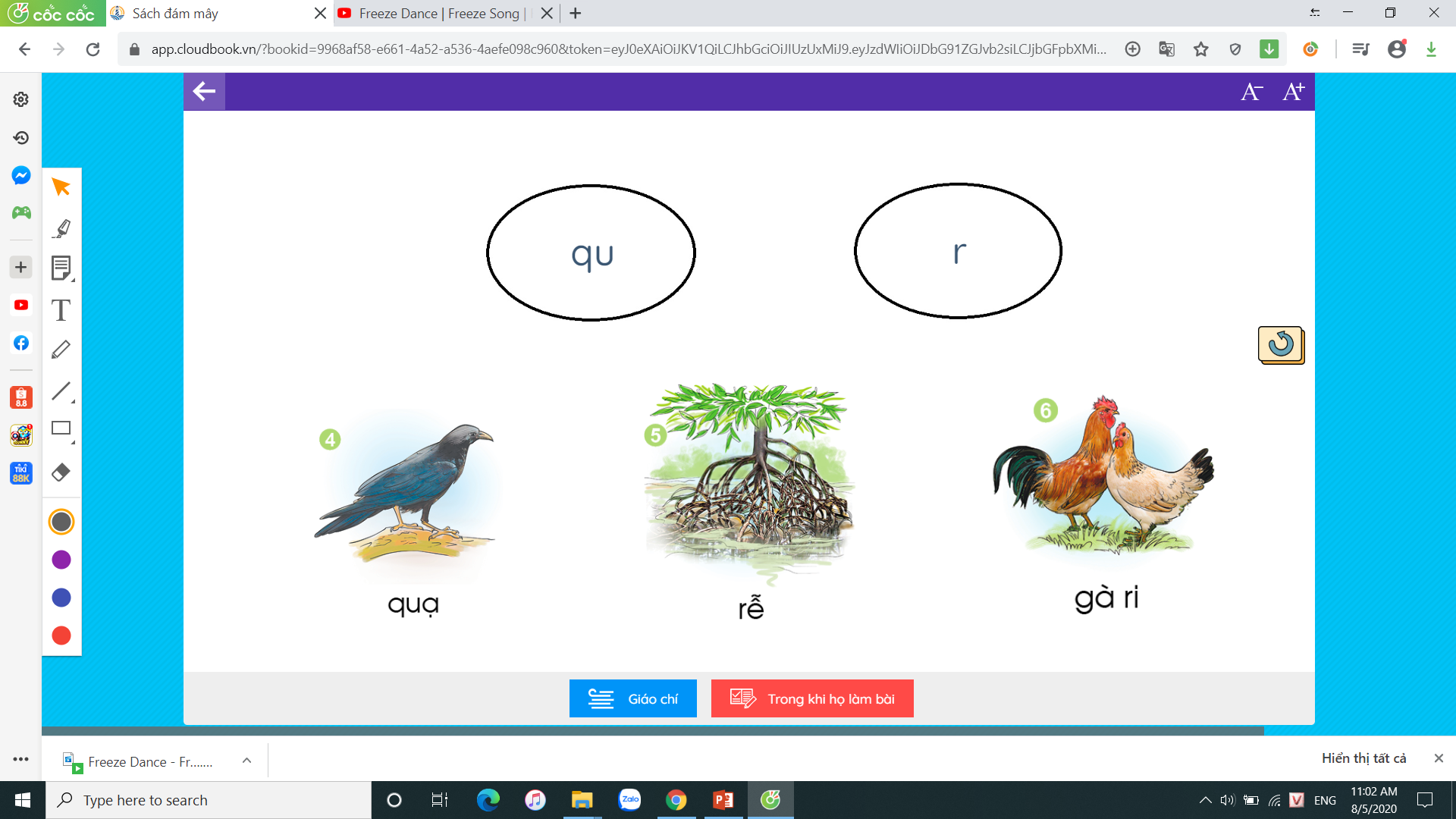 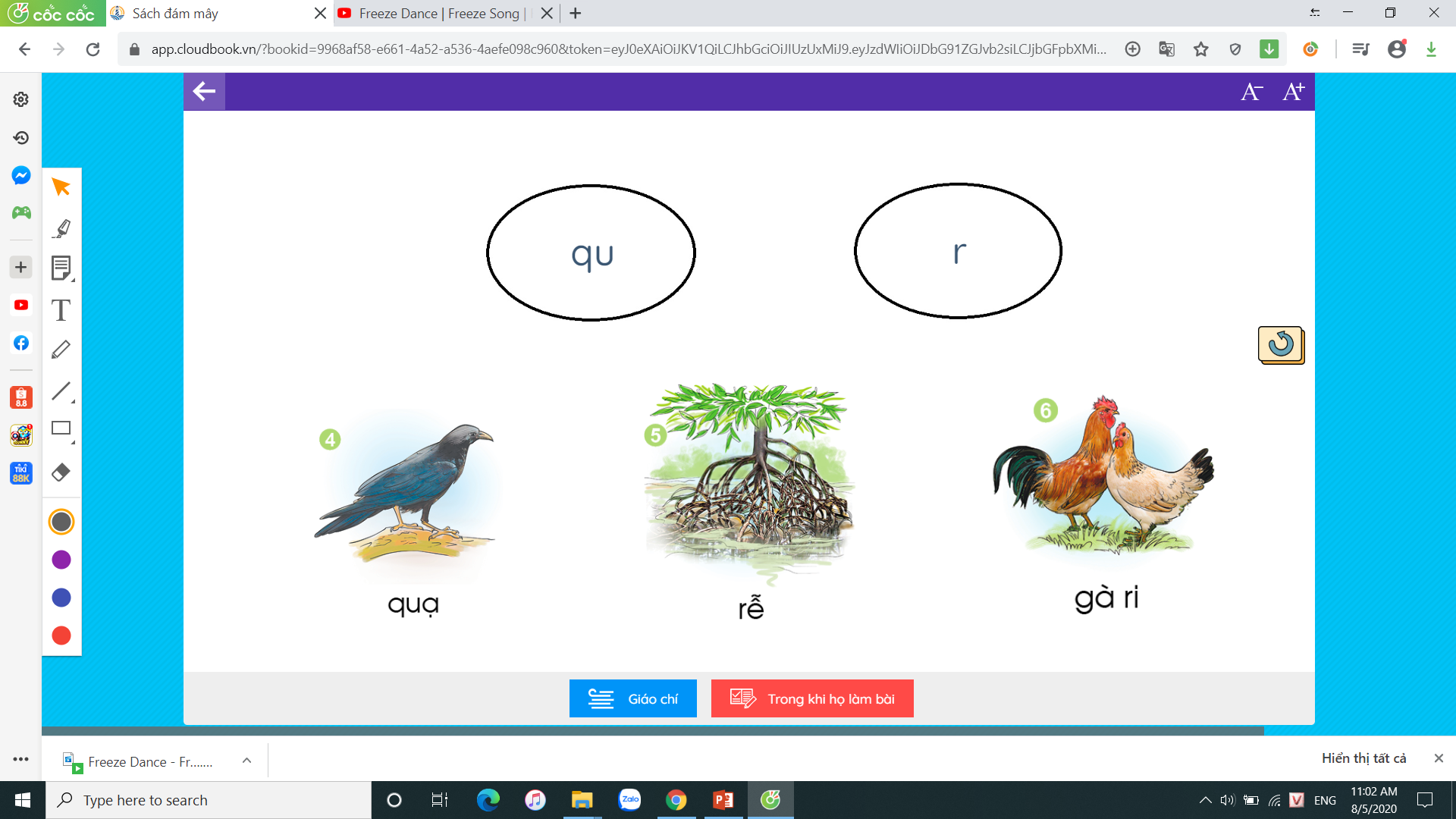 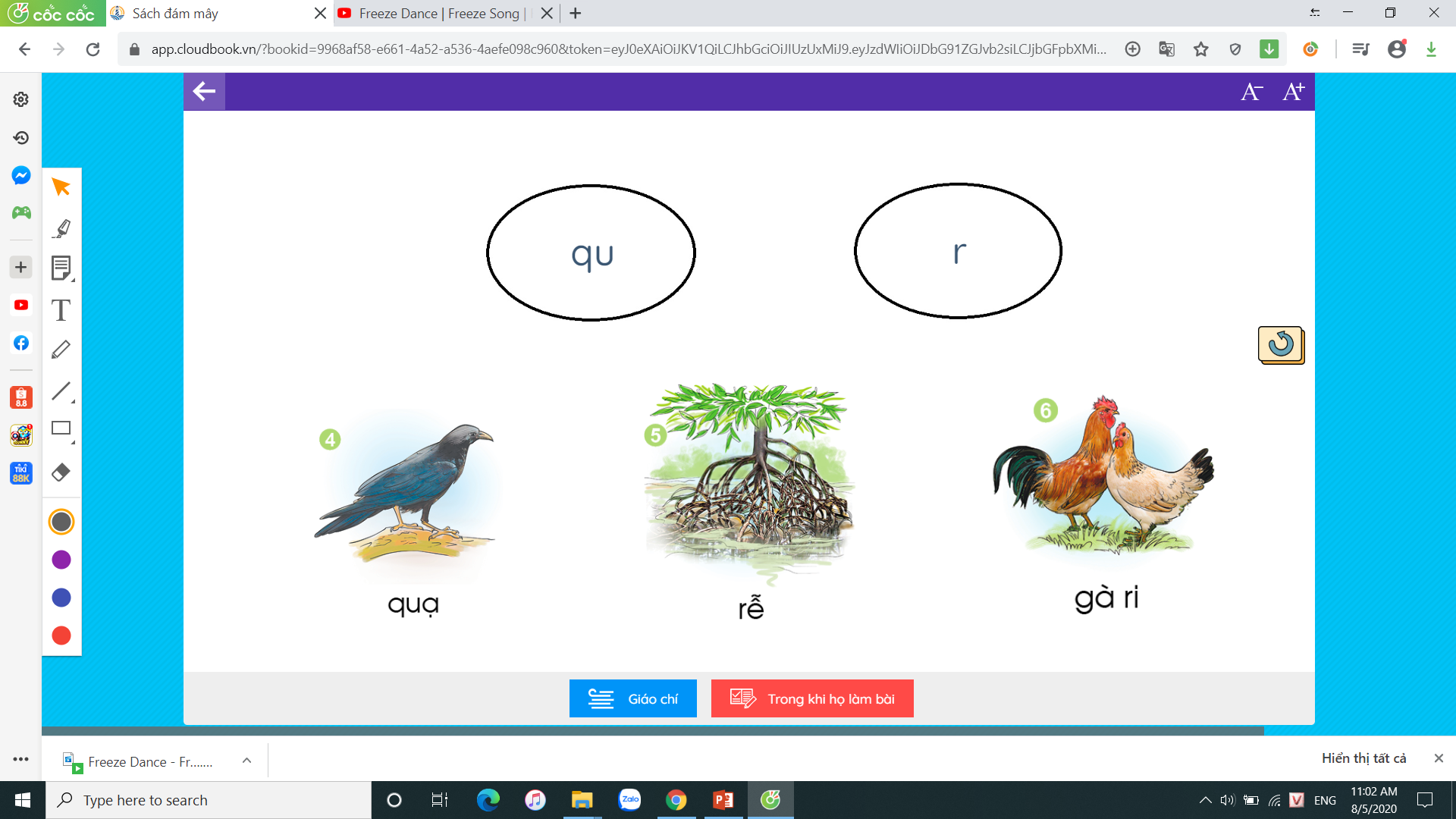 Tìm tiếng ngoài bài có âm:
qu
r
Hoc10 chúc các em học tốt!